Vocabulary
Y7 German 
Term 2.2 - Week 3
Author name(s):  Inge Alferink / Rachel Hawkes

Date updated: 26/04/20
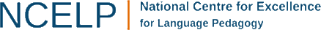 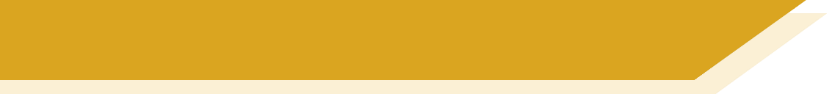 Vokabeln
laufen
helfen
leben
verstehen
liegen
fahren
geben
reisen
bleiben
brauchen
schlafen
vergessen
glauben
[Speaker Notes: Vocab starter

The sequence this week will focus on stem changes in the third person singular (contrasted with first person singular). In this starter we briefly revisit some of the verbs that will be used in the reading and listening activities. We are using the infinitives here to be able to emphasise the vowel change later.

On a click a word will appear. Write down the word you see before it disappears. There are 13 verbs.
fahren [169] geben [57] helfen [406] vergessen [595]  laufen [248] schlafen [787] glauben [143] liegen [118] bleiben [112] leben [168] brauchen [201] verstehen [222] reisen [978]All these verbs are from this week’s sequence or the revisited set, 2.1.5.It will be useful to ask students to try to add the English to their written German answers, comparing with a partner.Teachers can quickly ask students to request English meanings for any they are not sure about - other students can volunteer those answers, or the teacher can provide them.]
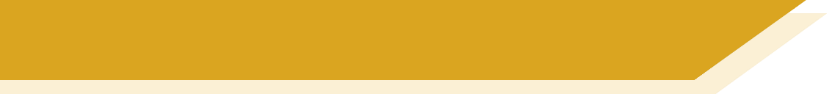 Vokabeln
das Spi__l
e
a__ch
u
a
f__st
Öster __ eich
r
r
der A__zt
b
es gi__t
d
das Gel__
mit Fre__nden
u
l
wie vie__e
_ _ _  _ _ _ _ _ _
U
[Speaker Notes: Vocab starter – pre-learnt and revisited
Fill in the missing letters. Together they form a word. What is it?

Teachers could also check the meaning of words.
Words are taken from the sets to be learnt and/or revisited for this week:das Spiel [500] Wie viele? [28, 60] fast [223] der Arzt [614] Österreich [NA - adj =1180] es gibt [14, 57] auch [16]]
fahren
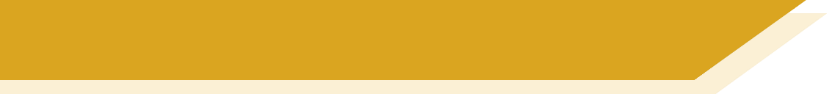 Vokabeln
leben
helfen
verstehen
geben
liegen
bleiben
laufen
reisen
schlafen
vergessen
brauchen
sprechen
glauben
wünschen
lesen
heißen
WEAK
STRONG
[Speaker Notes: Vocabulary - stem-change verbs

For each verb say whether it is strong or weak. Teacher reminds the students that strong means a vowel change and weak means no change.

fahren [169] geben [57] helfen [406] vergessen [595]  laufen [248] schlafen [787] glauben [143] liegen [118] bleiben [112] leben [168] brauchen [201] verstehen [222] reisen [978] heißen [123] wünschen [684]]
Separate unfamiliar words to try to understand them.
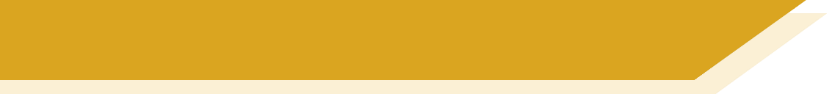 Compound nouns
German often combines two (or more!) nouns to make one word, a compound noun.
Beispiel:
der Urlaub der Campingurlaub
___ Camping + ___  Urlaub 
das
der
der
?
camping holiday 
___ Campingurlaub
The gender of the new noun is the gender of the final noun.
Sometimes, extra letters join the two nouns to make the new noun easier to say: -s-, -es-, -e-, -n-, -en-, -(e)r-
What is the definite article (‘the’) for these compound nouns?
das
holiday money 
Urlaub + Geld 
____ Urlaubsgeld
daily newspaper 
Tag + -es- + Zeitung 
die
____ Tageszeitung
der
market place 
Markt + Platz 
____ Marktplatz
So, German has some very long words. For example…
das Rindfleischetikettierungsüberwachungsaufgabenübertragungsgesetz
[Speaker Notes: Developing vocabulary knowledgeOne of the most fascinating things about German is its habit of joining nouns to make new words, new meanings.This is the first formal introduction to compound nouns in German.In Term 1.1 Week 7 students previously learnt the prefix ‘Lieblings-’ and the way it combines with other nouns:Lieblingsband, Lieblingsbuch, Lieblingsfilm, Lieblingslehrerin, Lieblingslied, Lieblingssäanger, Lieblingssängerindie Band [<4034] das Buch [295] der Film [524] die Lehrerin [2696] das Lied [1726] der Sänger [3916] die Sängerin [3916] Lieblings- [>4034] 
This slide looks busy but the animations break the content into very small steps.It is designed to work interactively, with the teacher eliciting responses from students at every stage to gauge their understanding.The main knowledge is that:1] German combines nouns to make single, new words.2] The gender of the new word is the gender of the final noun3] Some additional letters can be required (the rules for these are complex and have many exceptions so will not be explicitly taught so students will not automatically be able to produce accurate new compound nouns themselves)  4] However, they will vastly increase their receptive vocabulary and often be able to comprehend compound nous, even if only one part is known, by using the surrounding context in addition.They should be encouraged, when faced with apparently unfamiliar, to try to separate them, as they may find they know both nouns, individually.The final item is for fun, and teachers may omit, if preferred.The information point is that German places no limits on the number of nouns that can be combined, which leads to some very long German words.This particular example has 63 letters.Word for word in English it means ‘beef-meat labelling monitoring tasks legislative law’ 
Or, slightly more freely translated, it means:  ‘legislative law for the monitoring of beef labelling’]
3  Lieblingsurlaube.  Separate the words. Was ist das auf Englisch?
1  Schreib den Artikel (der, die, das, die). Schreib das Wort auf Englisch, auch.
Sometimes the English is NOT a word-for-word translation, and could also be one word:das Haustier  house animal  pet!Try exercise 2. The pictures may help.
winter holiday
die
favourite number
activity holiday / active holiday
der
German lesson
backpacking holiday
der
early train
family holiday
die
language school
day’s holiday
der
week day
boating holiday
beach holiday
2  Schreib den Artikel (der, die, das, die). Schreib das Wort auf Englisch, auch.
4  Urlaubssachen  Separate the words. Was ist das auf Englisch?
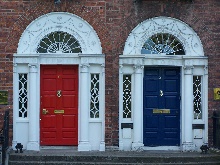 die
front door
der
holiday day
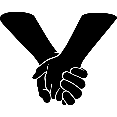 das
(romantic)couple
die
holiday ideas
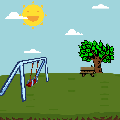 der
playground
der
holiday place / location
das
greeny blue
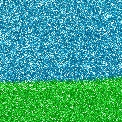 das
holiday hotel
das
bedroom
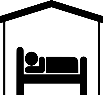 das
holiday money
[Speaker Notes: Vocabulary development - compound nounsNote: This task also includes three words from the revisited sets for this week: der Zug [613] der Platz [344] grün [556] In tasks 1 and 2, all words have been previously taught within the SOW, although some featured as verbs - e.g. lieben (Liebe as phonics source word), schlafen.
Lieblings- [>4037] Nummer [1048] Deutsch [105] Unterricht [1107] früh [322] Sprache [1791] Schule [208] Woche [209] Tag [108] Haus [159] Tür [400] Liebe [843] lieben [816] Paar [284] Spiel [500] Platz [344] grün [556] blau [1016] schlafen [787] Zimmer [609] There is a clear overlap with word families work, here, though the focus is on compound nouns.  Subsequent lessons will explore links between word classes:  how verbs become nouns, nouns become verbs etc..Task 1:
We first practise the application of gender knowledge of previously taught nouns, combining them to make new compound nouns, which students should then also know the meaning of, without reference to a dictionary. This reinforces the importance of gender knowledge, which is a theme running right through this SOW!Task 2:Using previously-taught words, students are again asked to provide the gender and the English meaning.This time, however, the English meanings are less transparent, and require further thinking.This represents a very important opportunity for developing vocabulary depth - many high-frequency words have multiple meanings.  Students have been taught these words previously in one context.The way they are combined here is often with a slightly different meaning.Task 3: This task moves us into the theme of holidays.Second, we practise segmentation of some compound nouns, all starting or ending with the word Urlaub.Some of these will feature previously taught language, some will contain cognates, and finally, others with have unfamiliar words.With the unfamiliar words, it is not expected that students guess the meaning. They are to segment the word, and then look up the unfamiliar part to try to work out its meaning.Note: in good online dictionaries many compound nouns will be listed. However, typically school paper dictionaries may not, and either way, it is helpful for students to recognise the usefulness of breaking compound nouns down into their component nouns, as a comprehension strategy.Ask the students why they don’t need to work out the articles in Task 3 (answer - they will all be ‘der’ like ‘der Urlaub’).der Urlaub [1192]  is in this week’s vocabulary set.Winter [1288] is a cognate and was met in the Christmas lesson sequence;  aktiv [861] a near cognate;  Rucksack [3915] cognate and previously met; Familie [310] previously taught; Tag [108] is known but the -es may confuse at first; Boot [1927] not yet met  - will need looking up; Strand [2047] not yet met - will need looking up.

Task 4This task continues the focus on holidays, but this time, Urlaub- is the first word, meaning that the genders need to be worked out, as well as the English meanings.All words were previously taught, except the cognate Hotel.Tag [108], Idee [641] Ort [383] Hotel - cognate [1129] Geld [249]Note: Not all tasks need to be completed in one lesson.  Teachers to differentiate for their own classes.]